DIFUSION CULTURAL

                           PATRICIA SALA 
                          JORGE SUAREZ
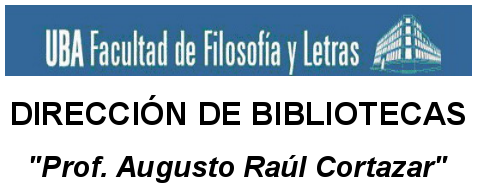 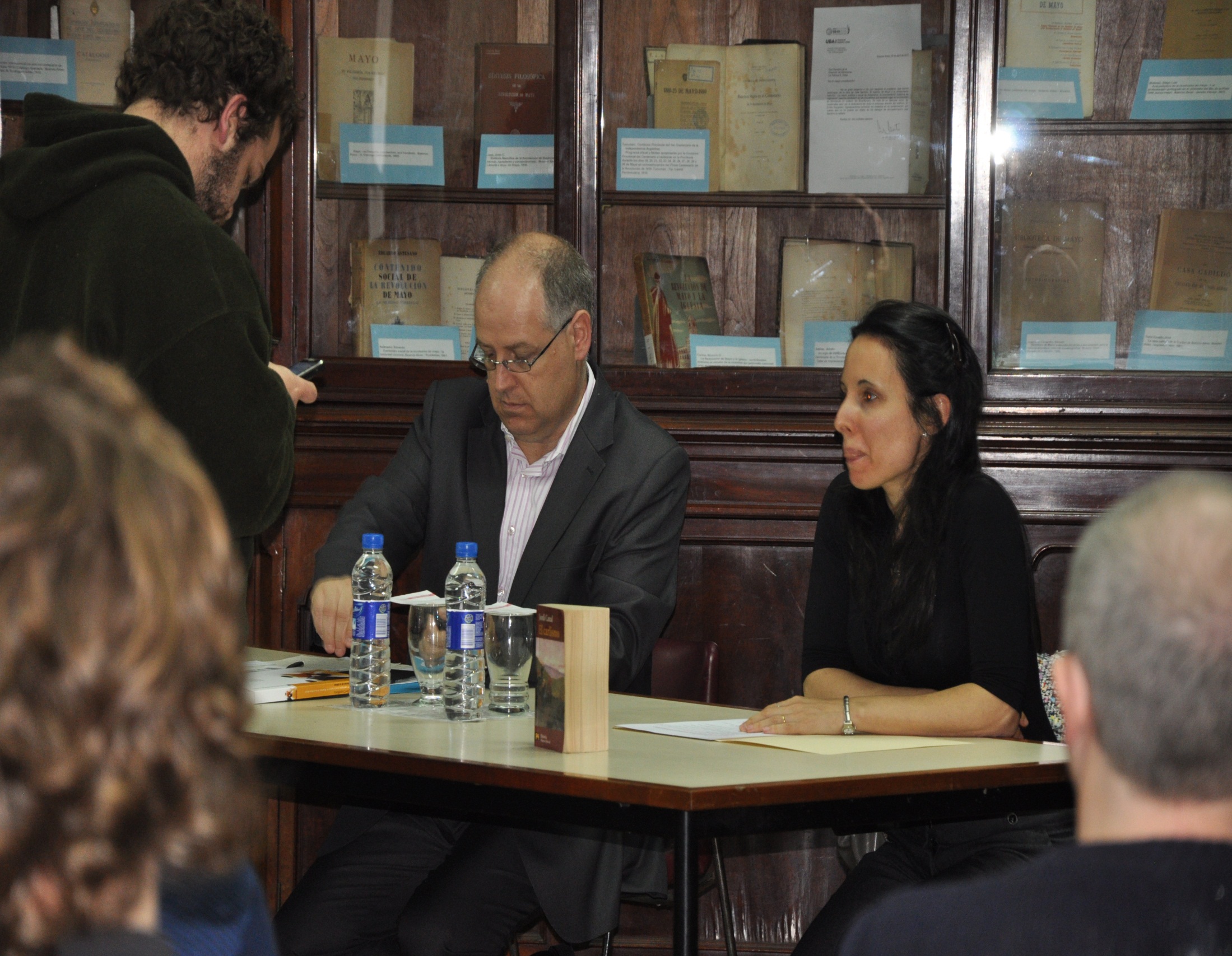 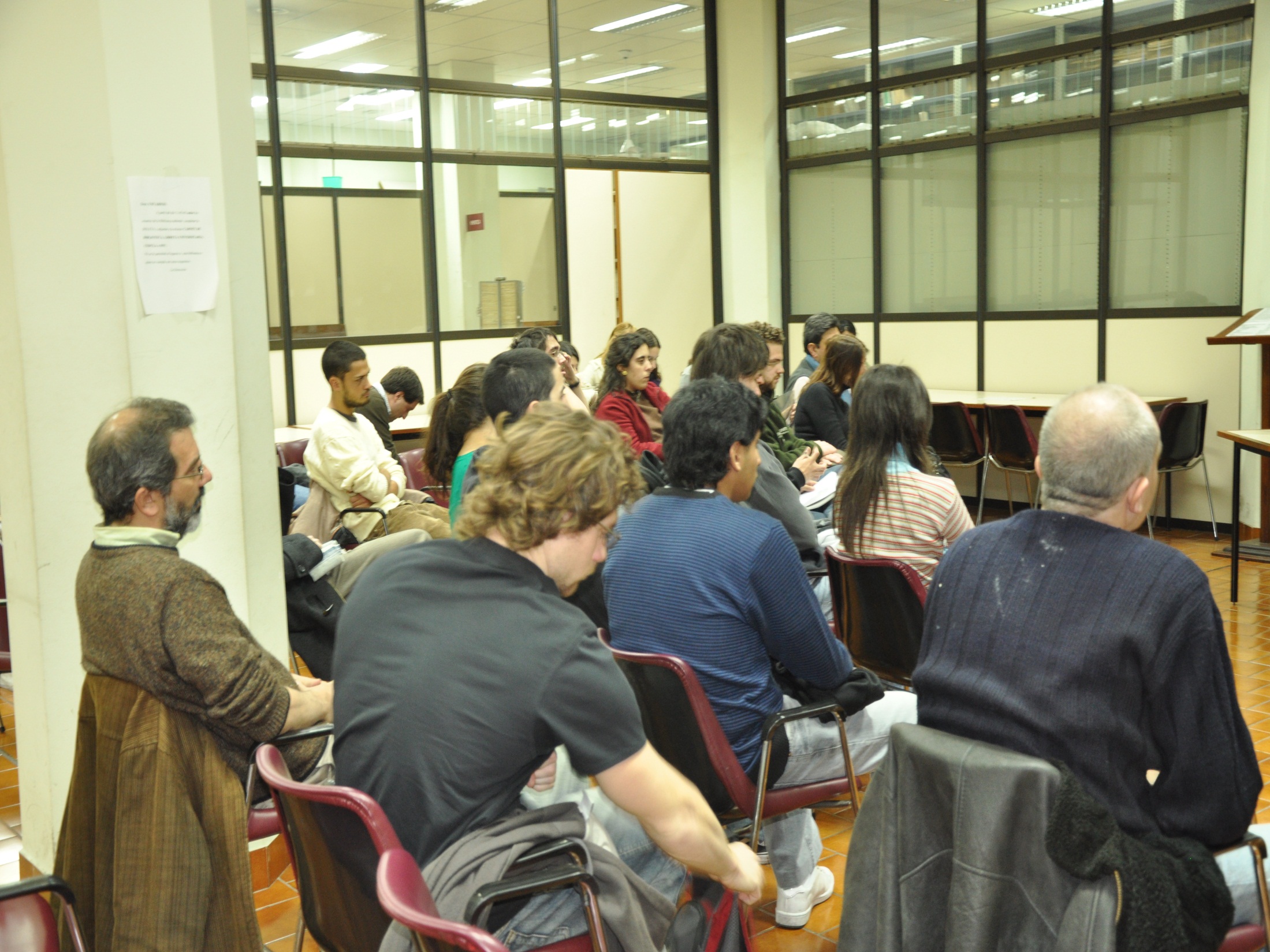 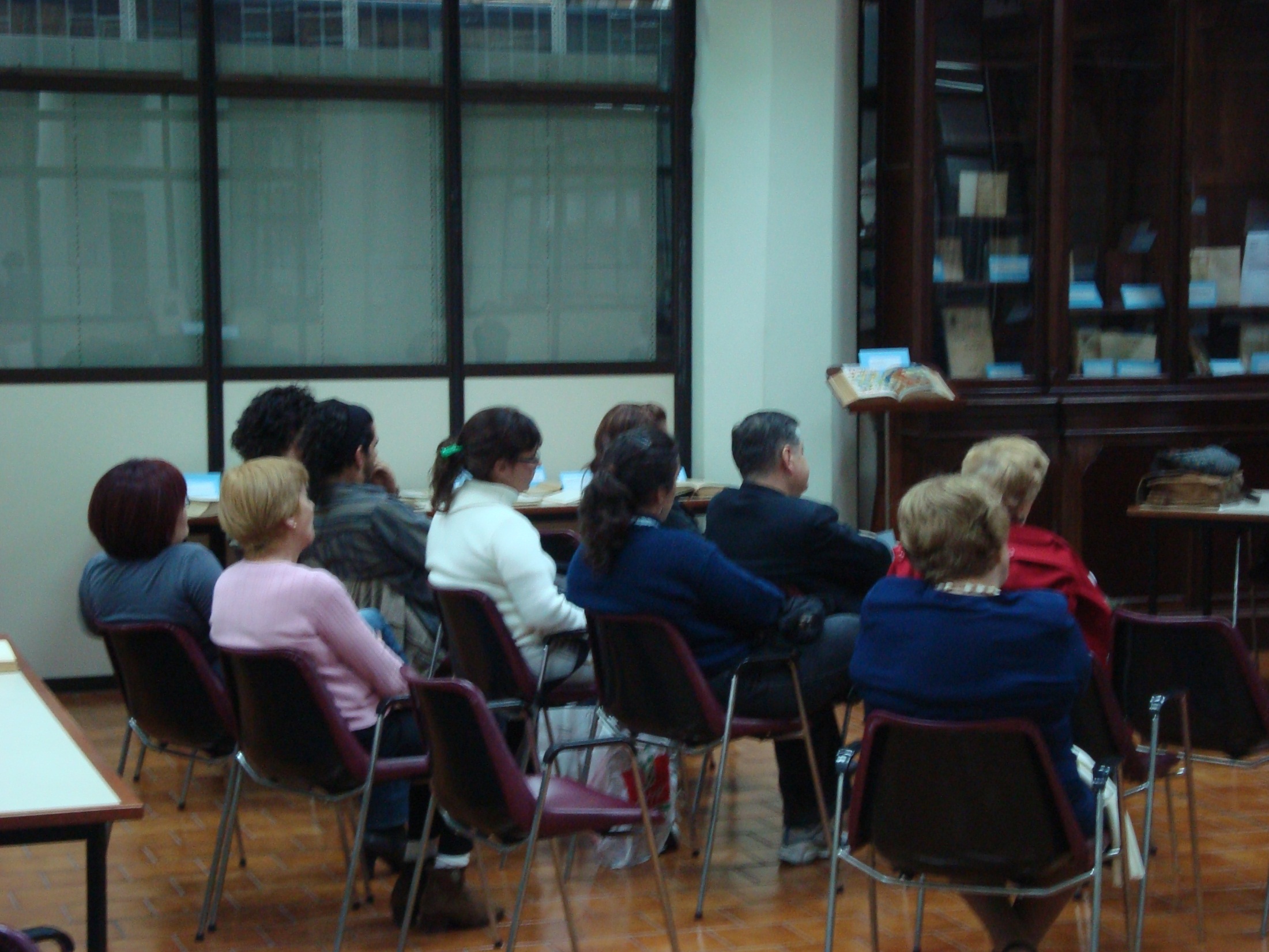 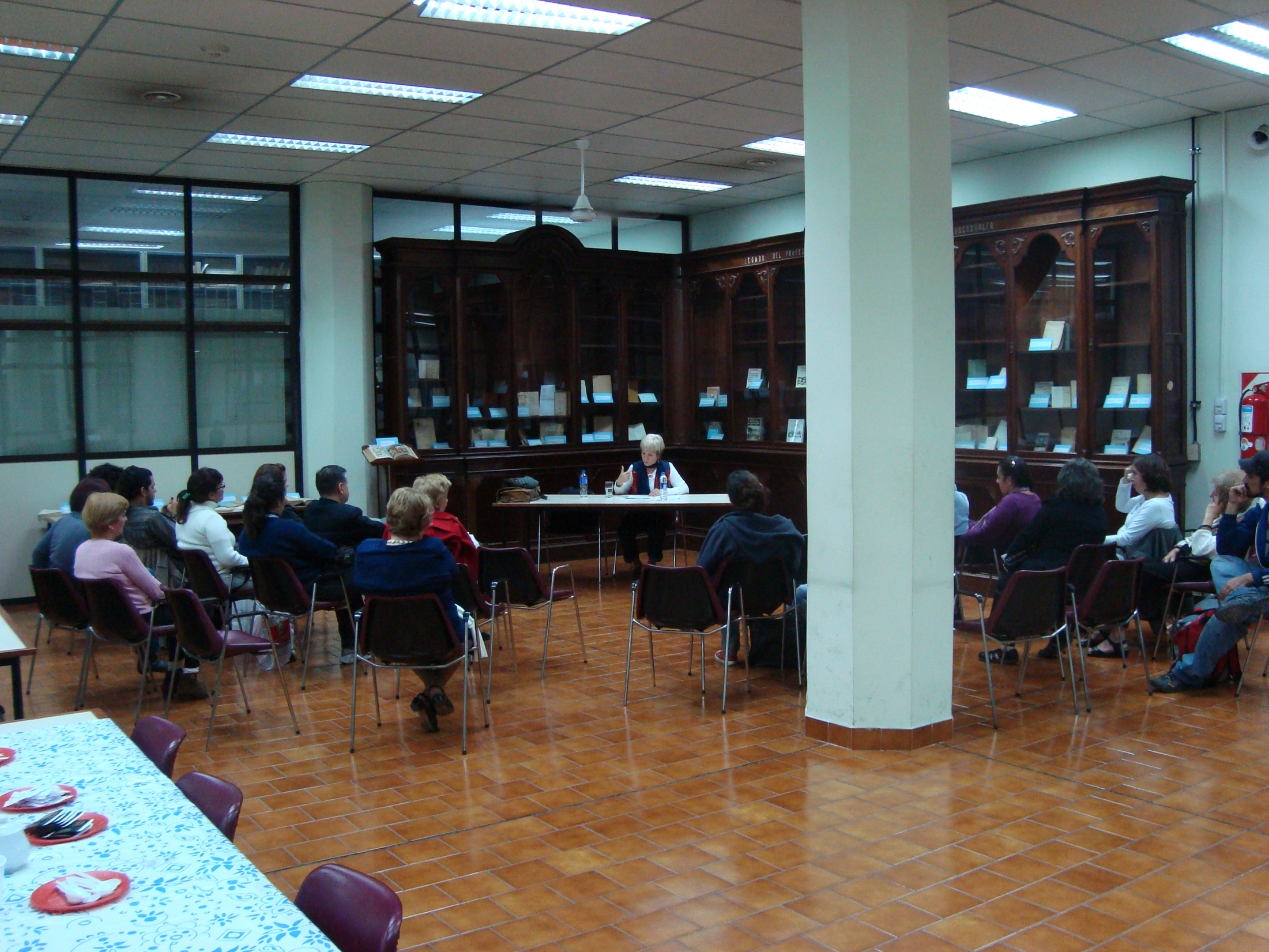 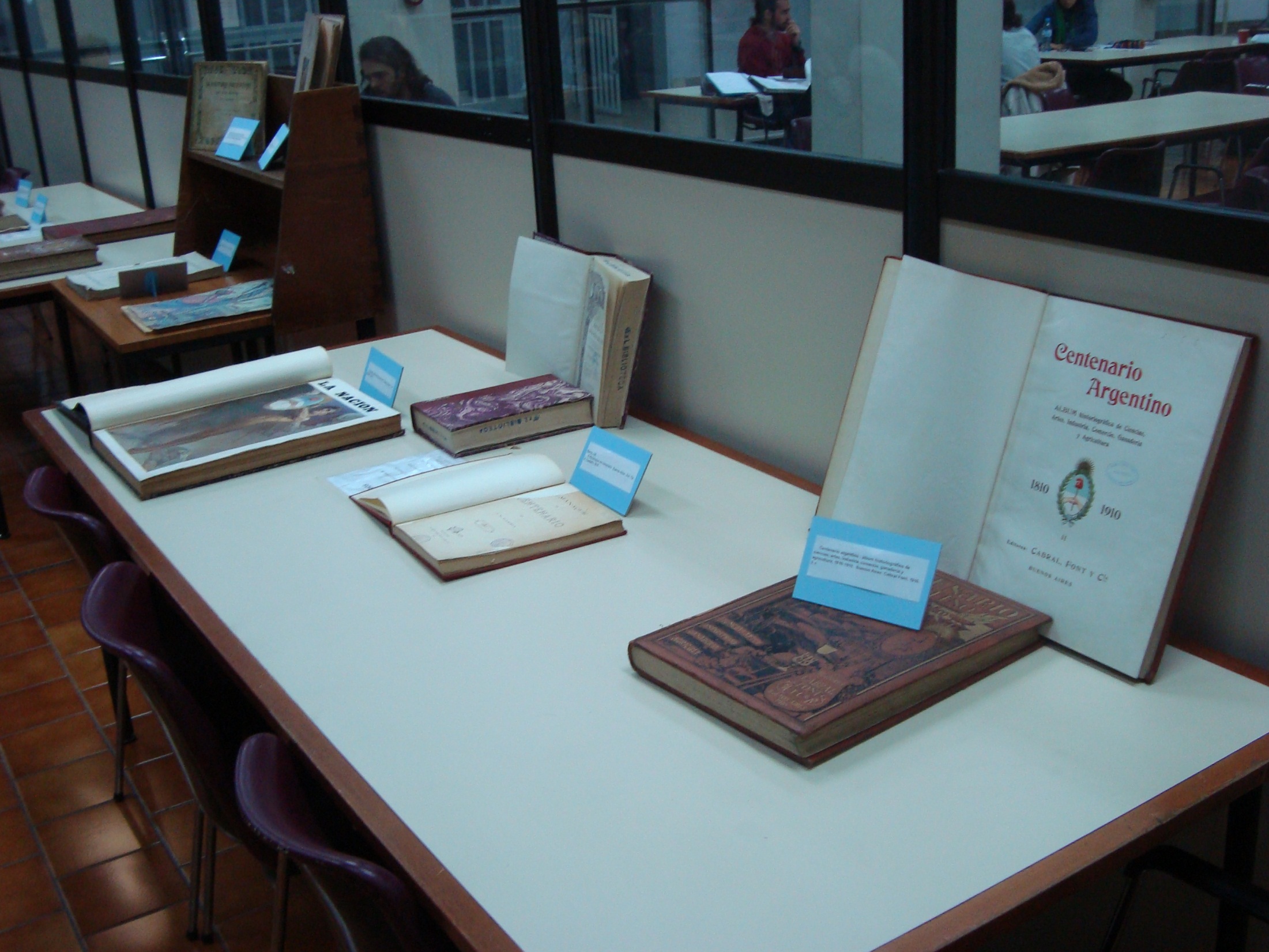 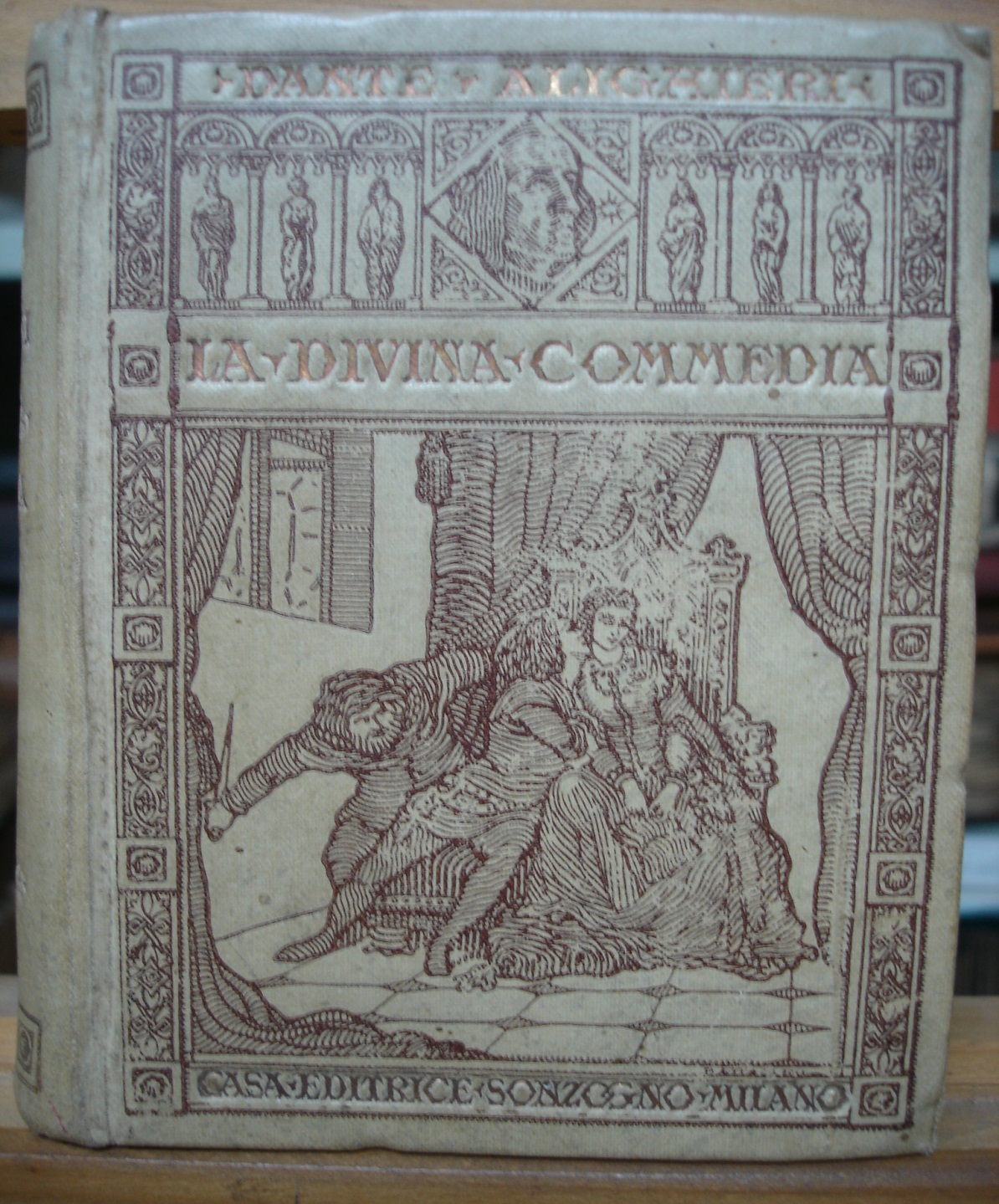 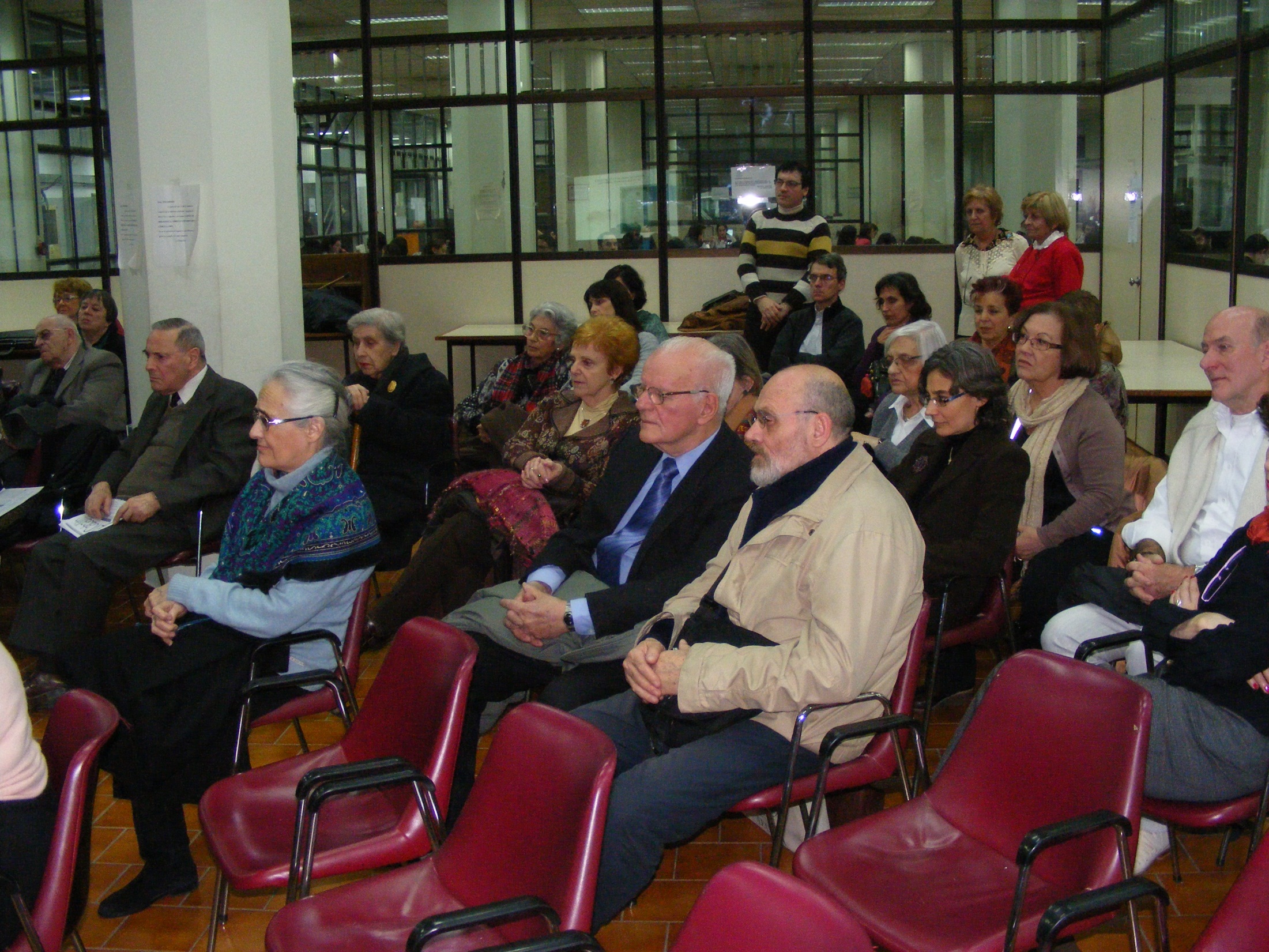 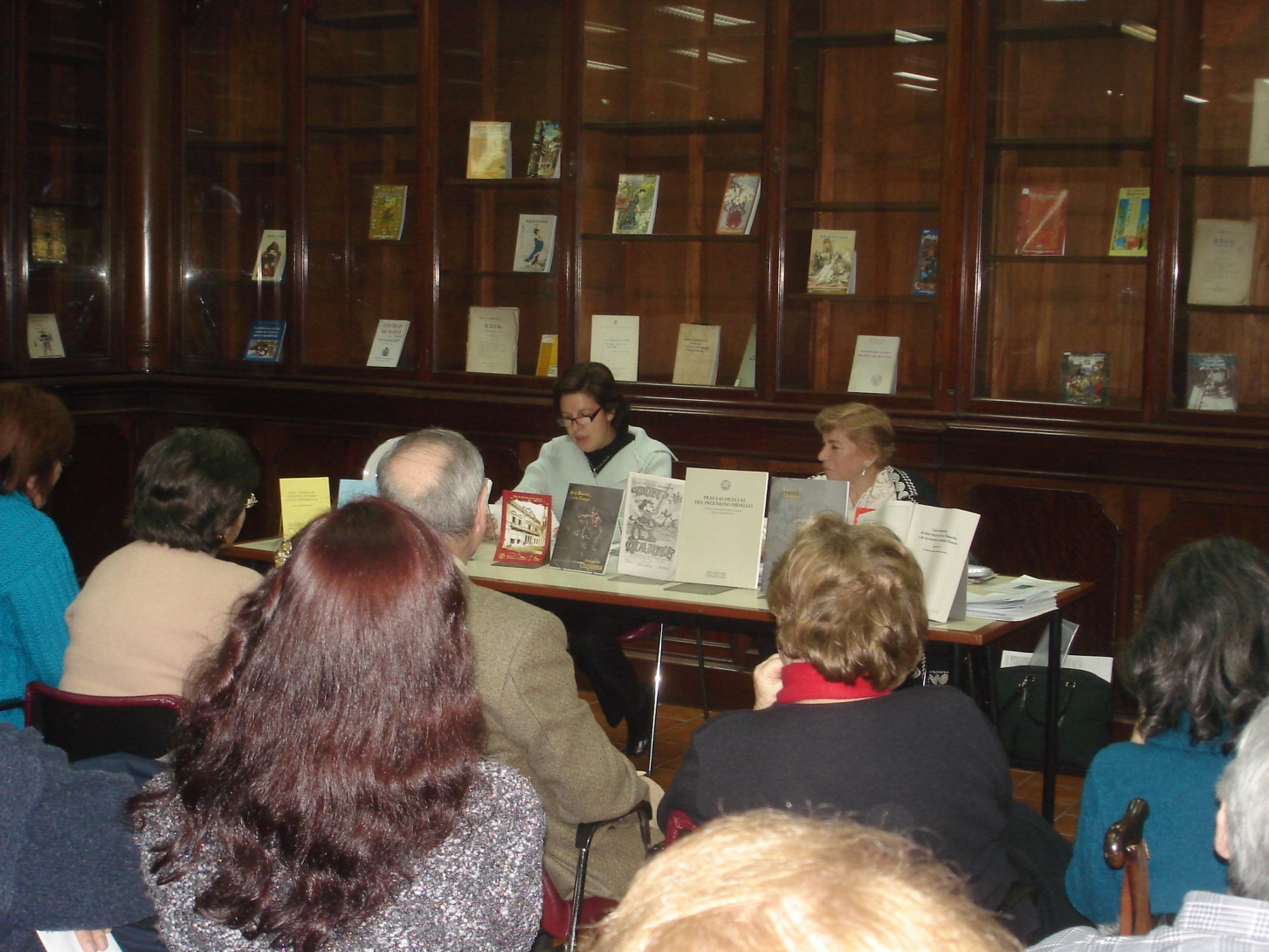 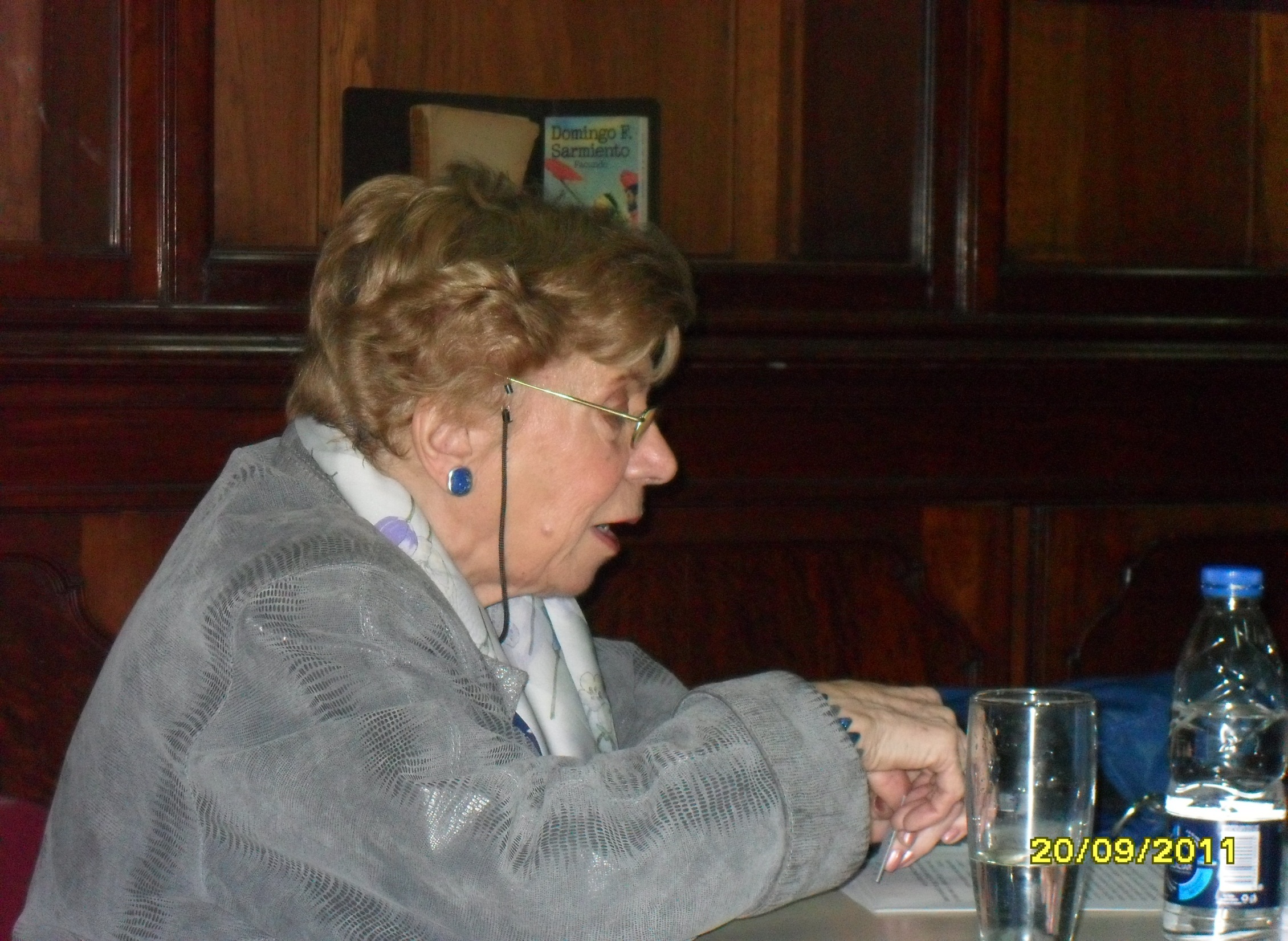 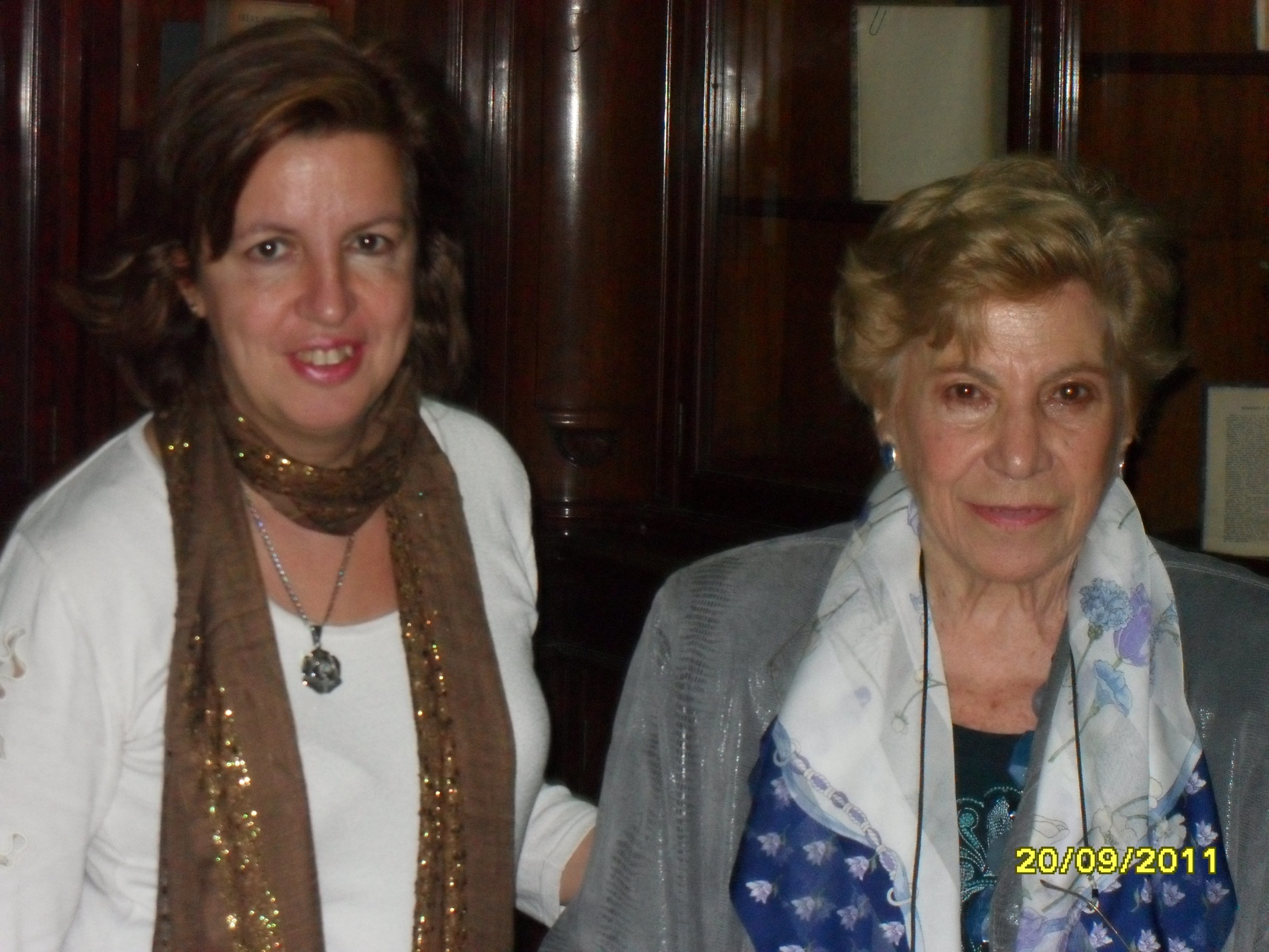 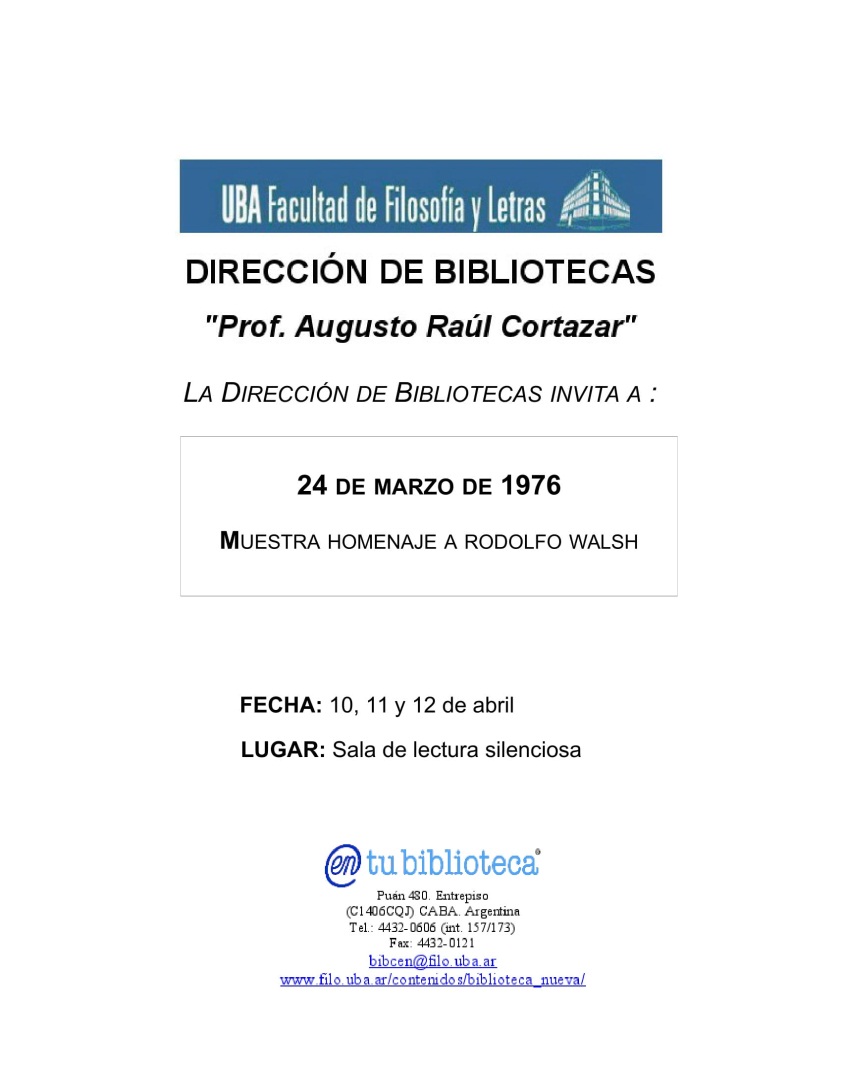 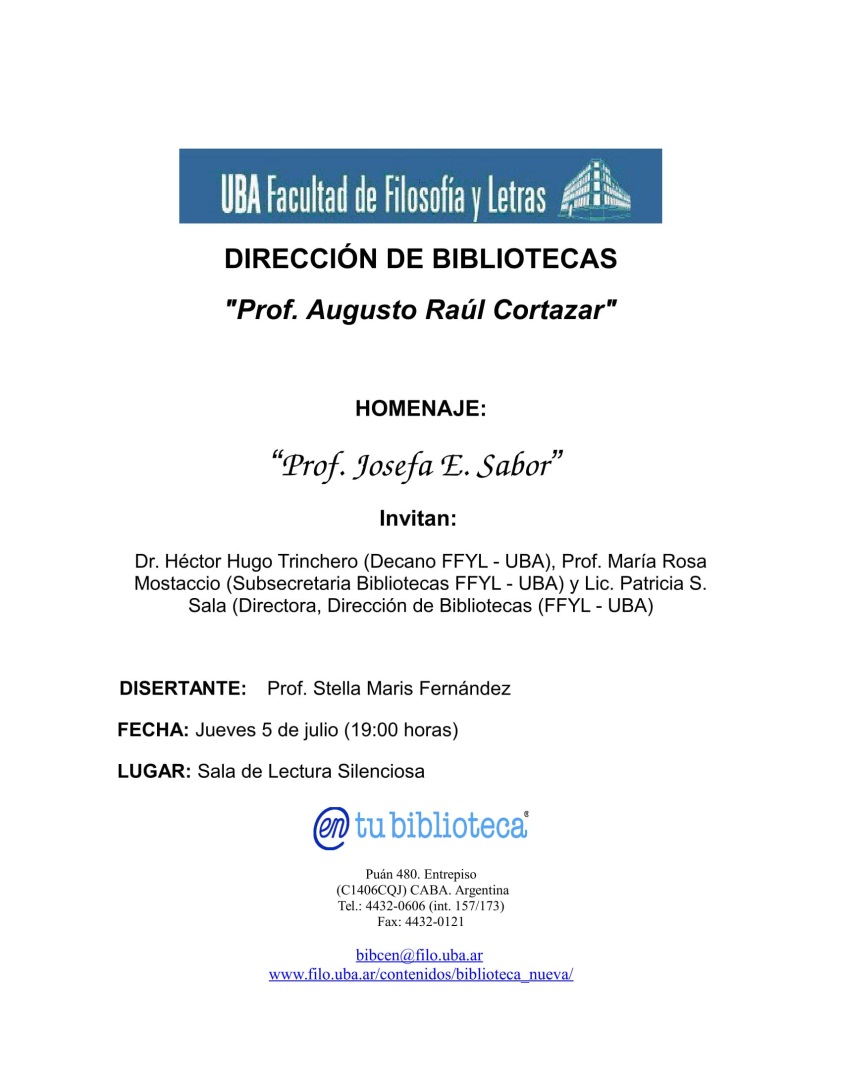 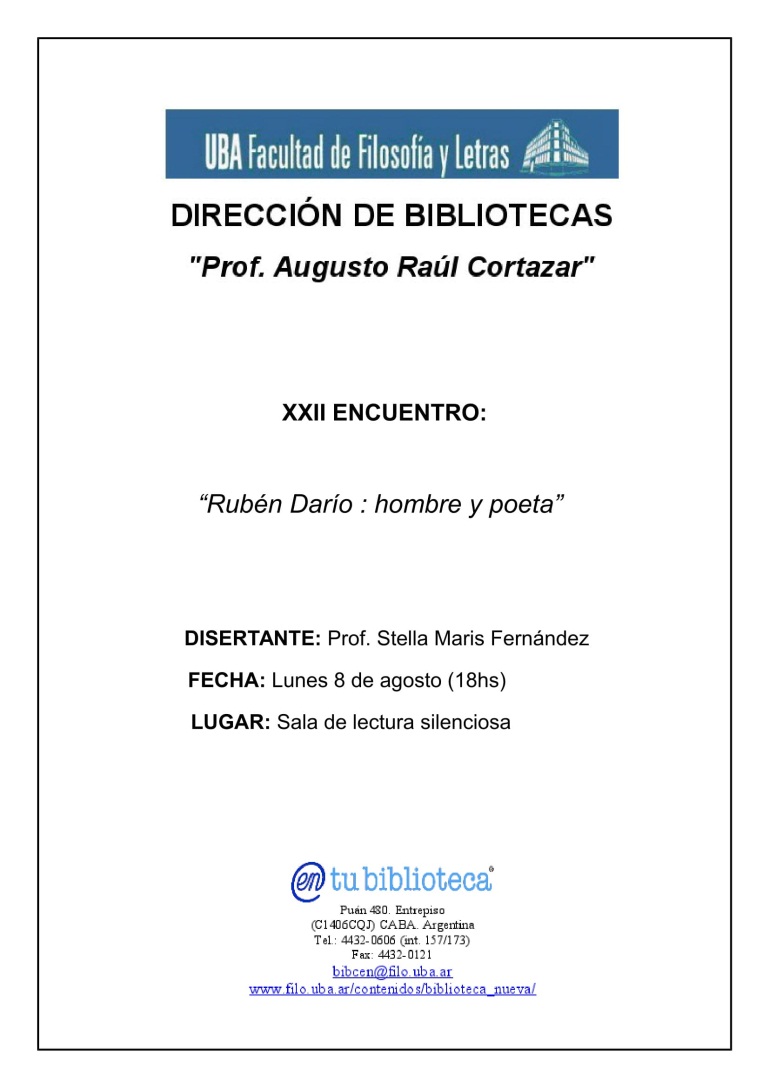 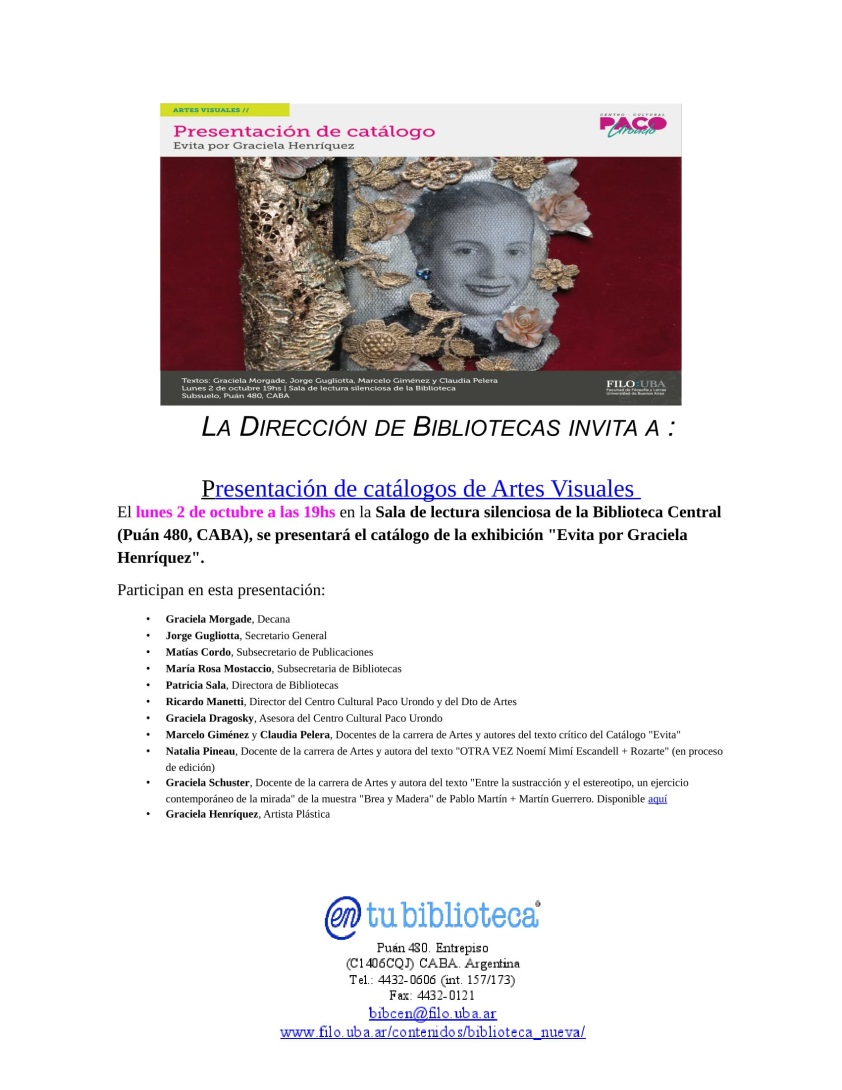 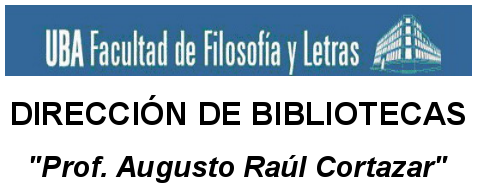 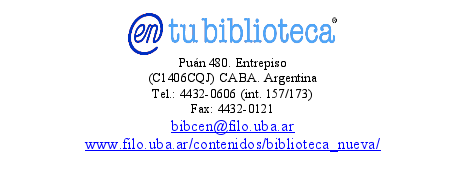